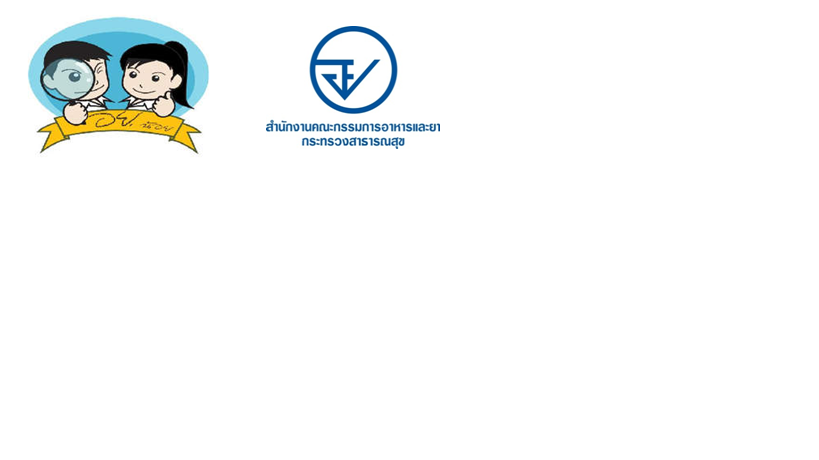 ผังขั้นตอนการจัดกิจกรรม
แผนการจัดกิจกรรมสร้างเสริมความคงทนพฤติกรรมการบริโภคอาหาร 
ของนักเรียนชั้นมัธยมศึกษาตอนต้น เพื่อลดปัจจัยเสี่ยงจากโรคไม่ติดต่อเรื้อรัง (NCDs)
ฐานกิจกรรมที่  1 “ปริศนาฉลากอาหาร"
ฐานกิจกรรมที่ 1    “ปริศนาฉลากอาหาร"
1
แบ่งนักเรียนออกเป็น 4 กลุ่มๆ ละเท่ากัน
2
เล่นเกม "ปริศนาฉลากอาหาร”
สรุปผลการเล่นเกม
3
ครูสนทนากับนักเรียนเกี่ยวกับฉลากทั้ง 4 รูปแบบ โดยเชื่อมโยงคำปริศนาฉลากอาหารที่เล่นในแต่ละชุด
4
ชมวีดิทัศน์เรื่อง “อ่านฉลากสักนิด พิชิตสุขภาพดี”
ครูและนักเรียนช่วยกันสรุปประเด็นสำคัญจากวีดิทัศน์”
5
ครูให้นักเรียนศึกษาความรู้จากหนังสือความรู้เกี่ยวกับฉลาก และให้สรุปประเด็นสำคัญ (ให้ศึกษากลุ่มละ 1 ฉลาก)
แจกใบงาน ให้นักเรียนประเด็นสำคัญตามใบงานที่กำหนด ให้เวลา 5 นาที
ให้นักเรียนส่งตัวแทนมาสรุปประเด็นสำคัญที่กำหนดให้ในใบงานคนละ 2 นาที
6